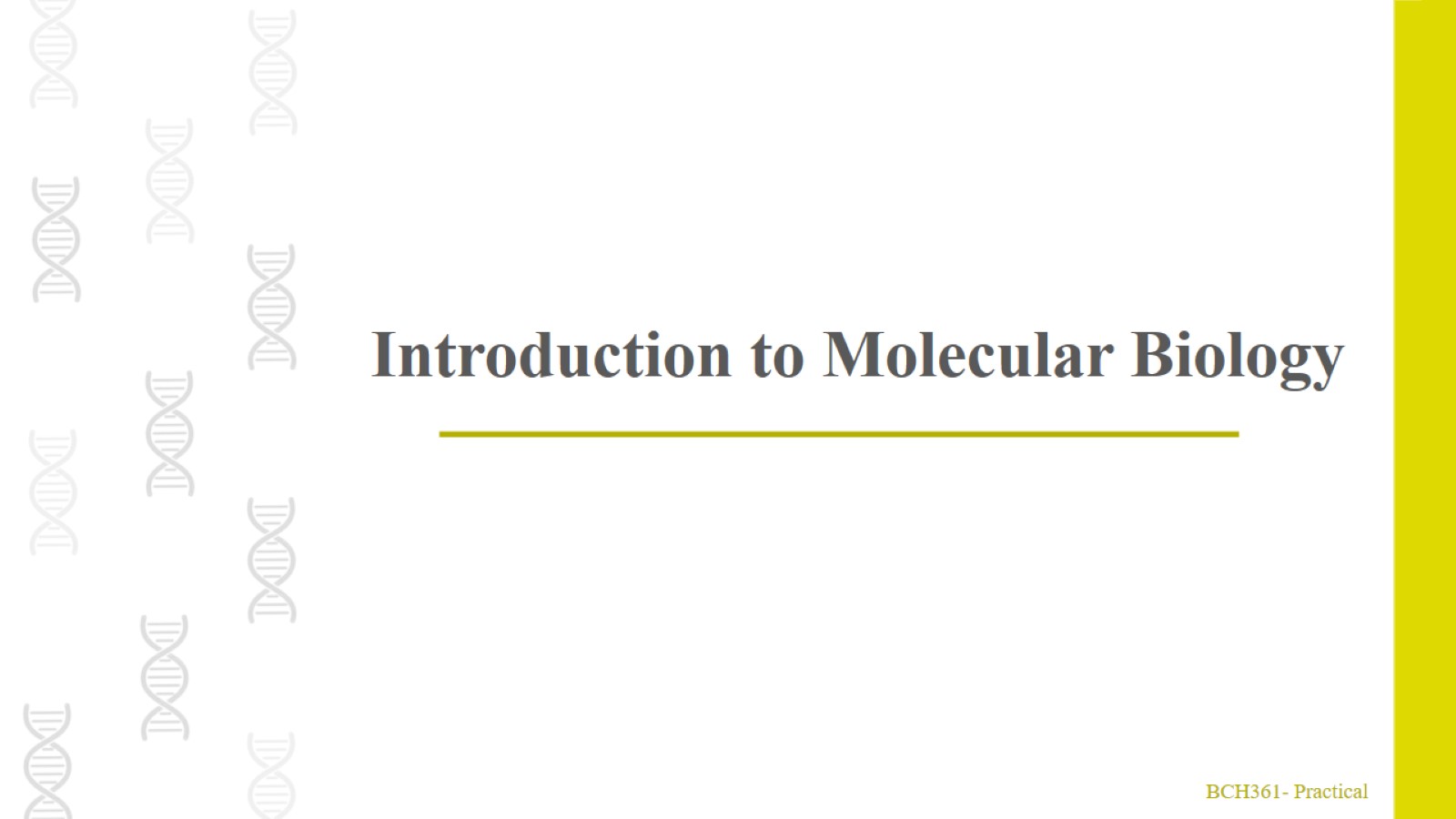 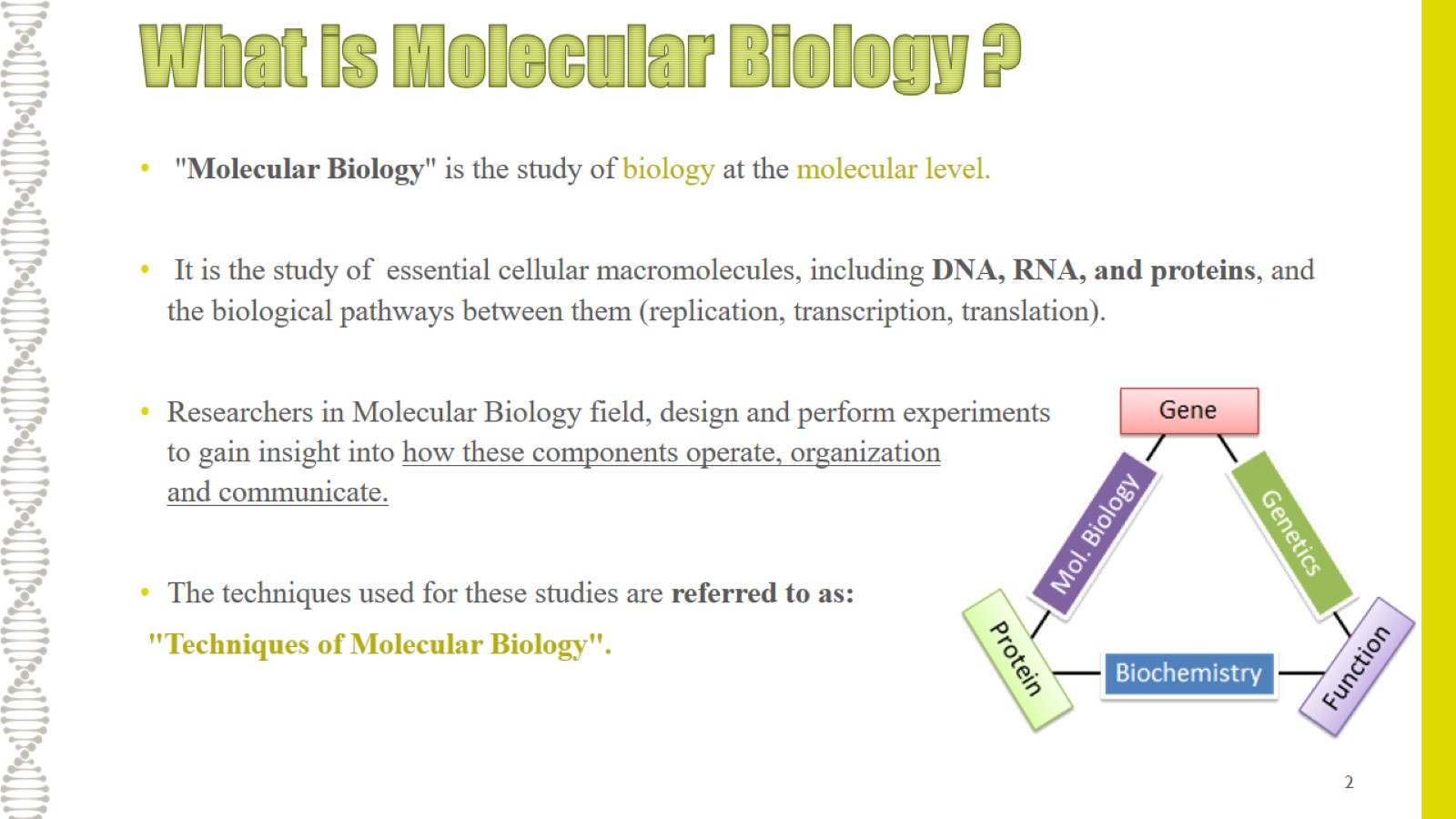 What is Molecular Biology ?
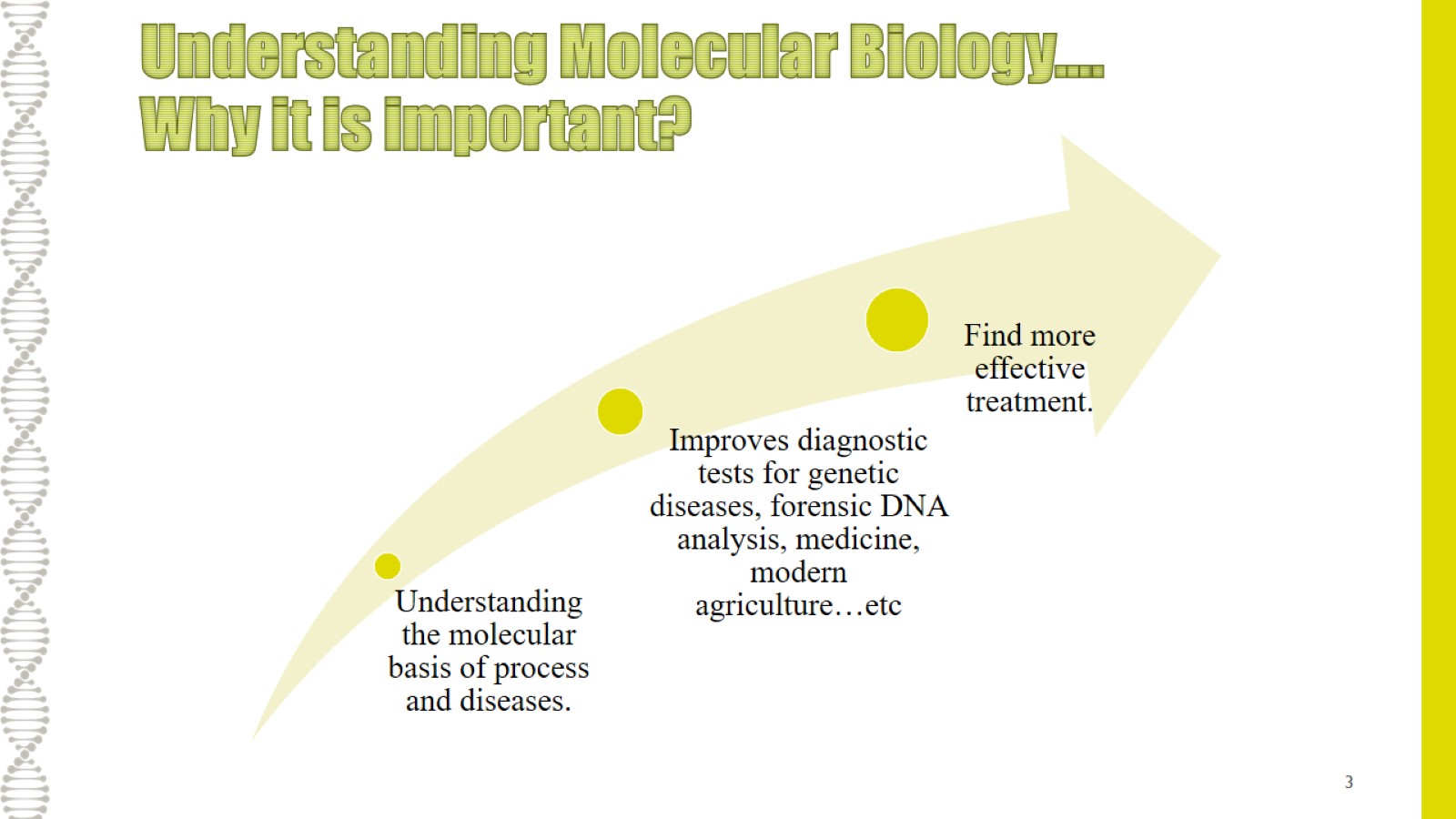 Understanding Molecular Biology….Why it is important?
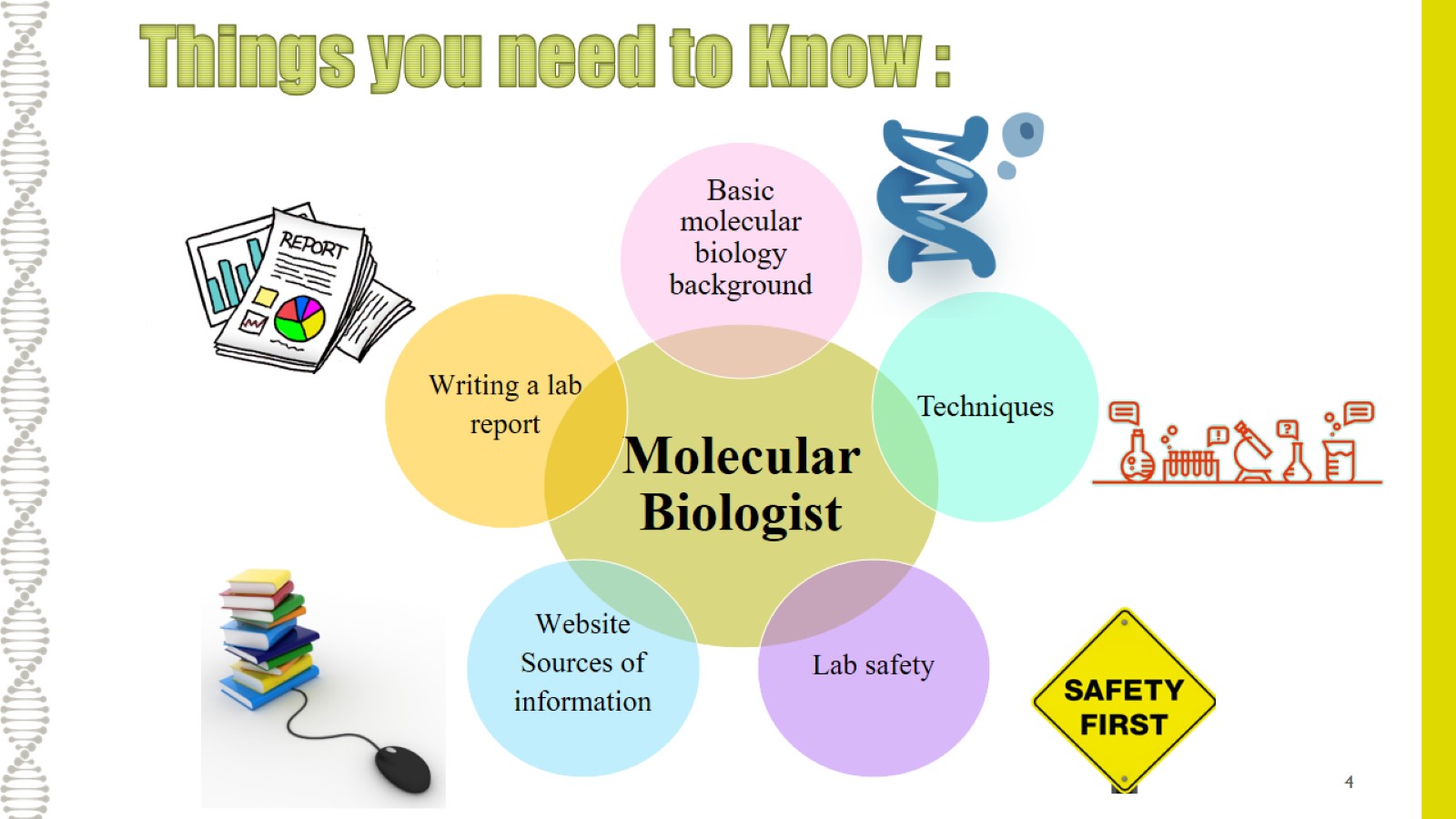 Things you need to Know :
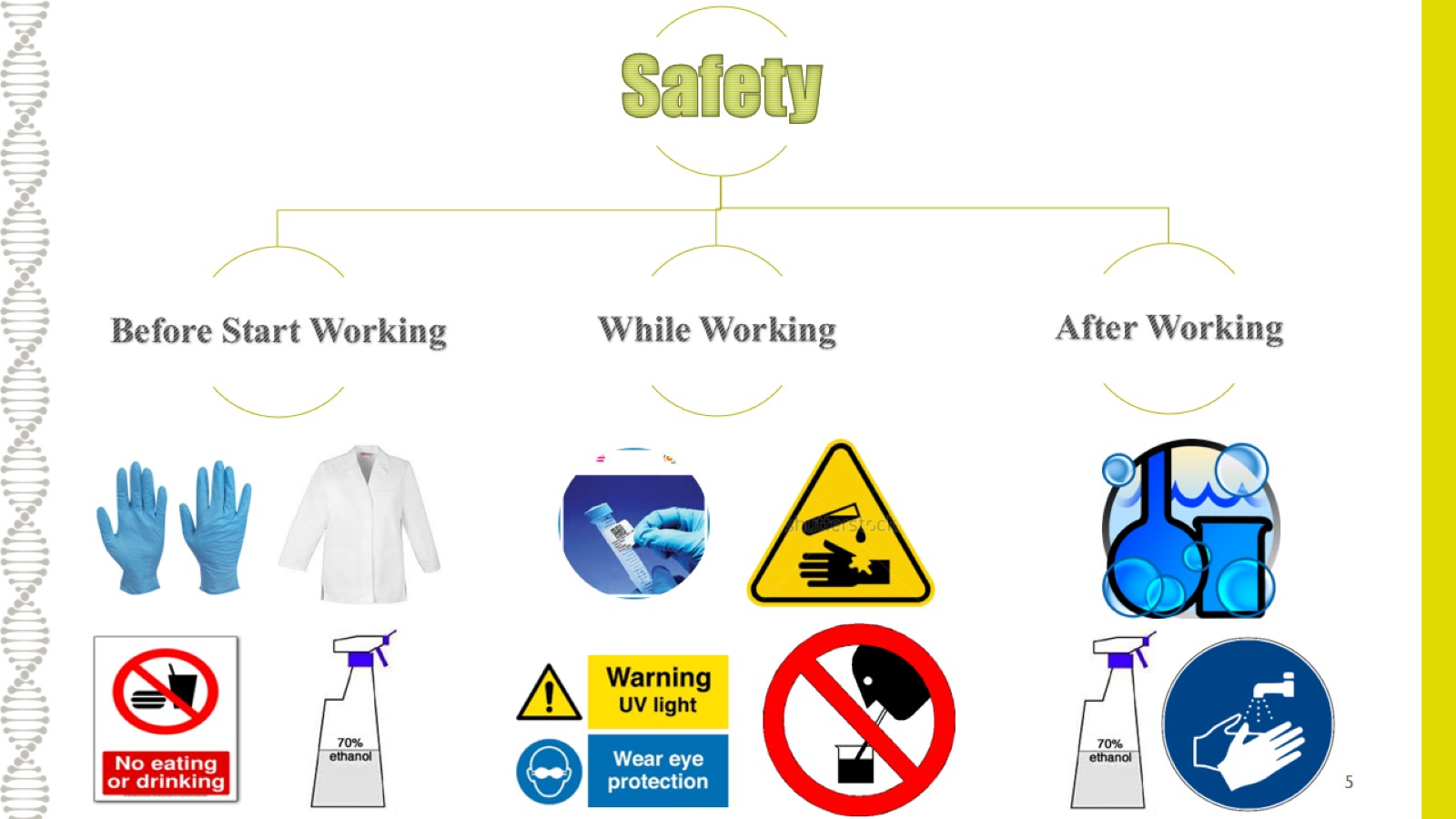 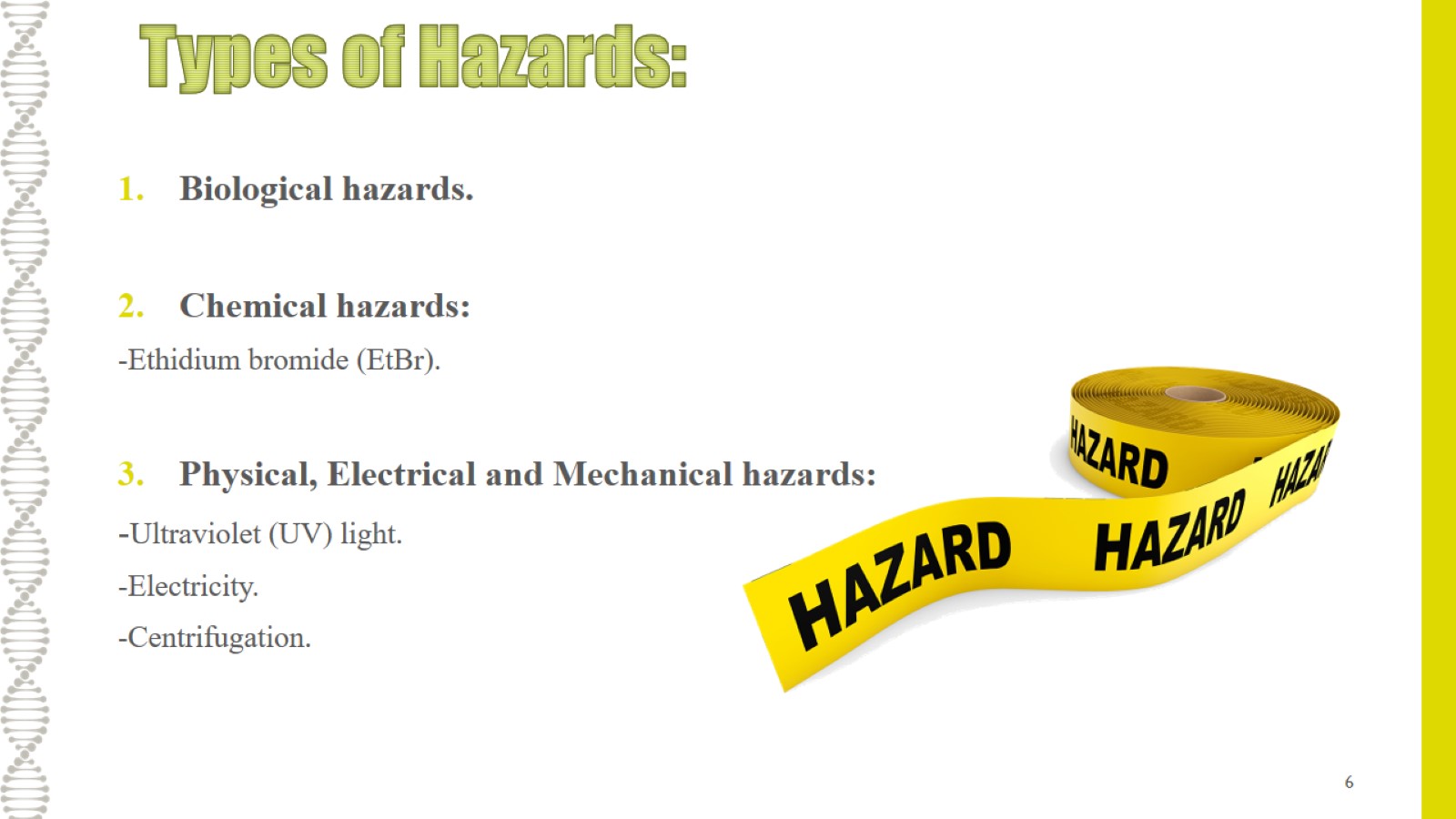 Types of Hazards:
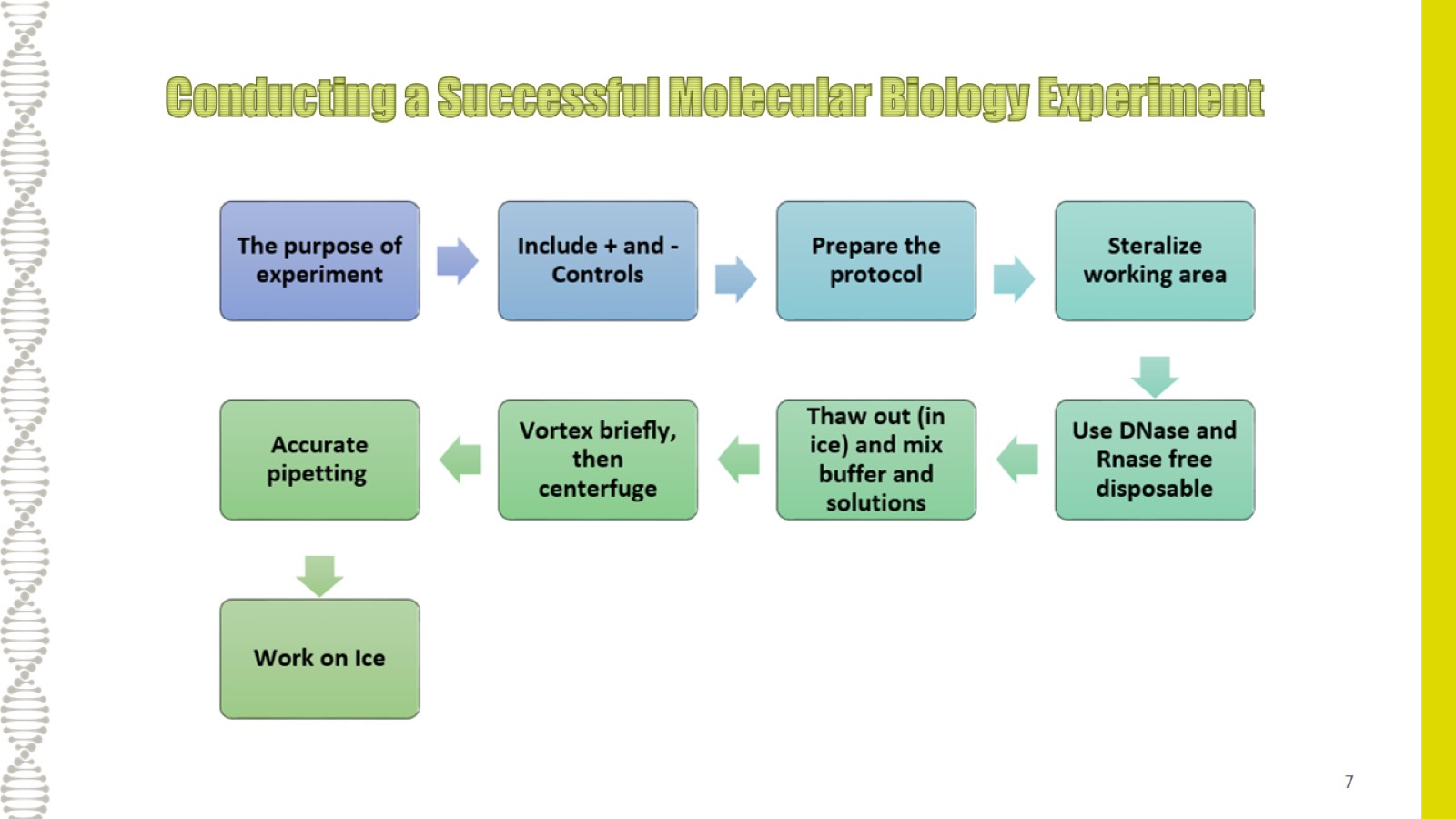 Conducting a Successful Molecular Biology Experiment
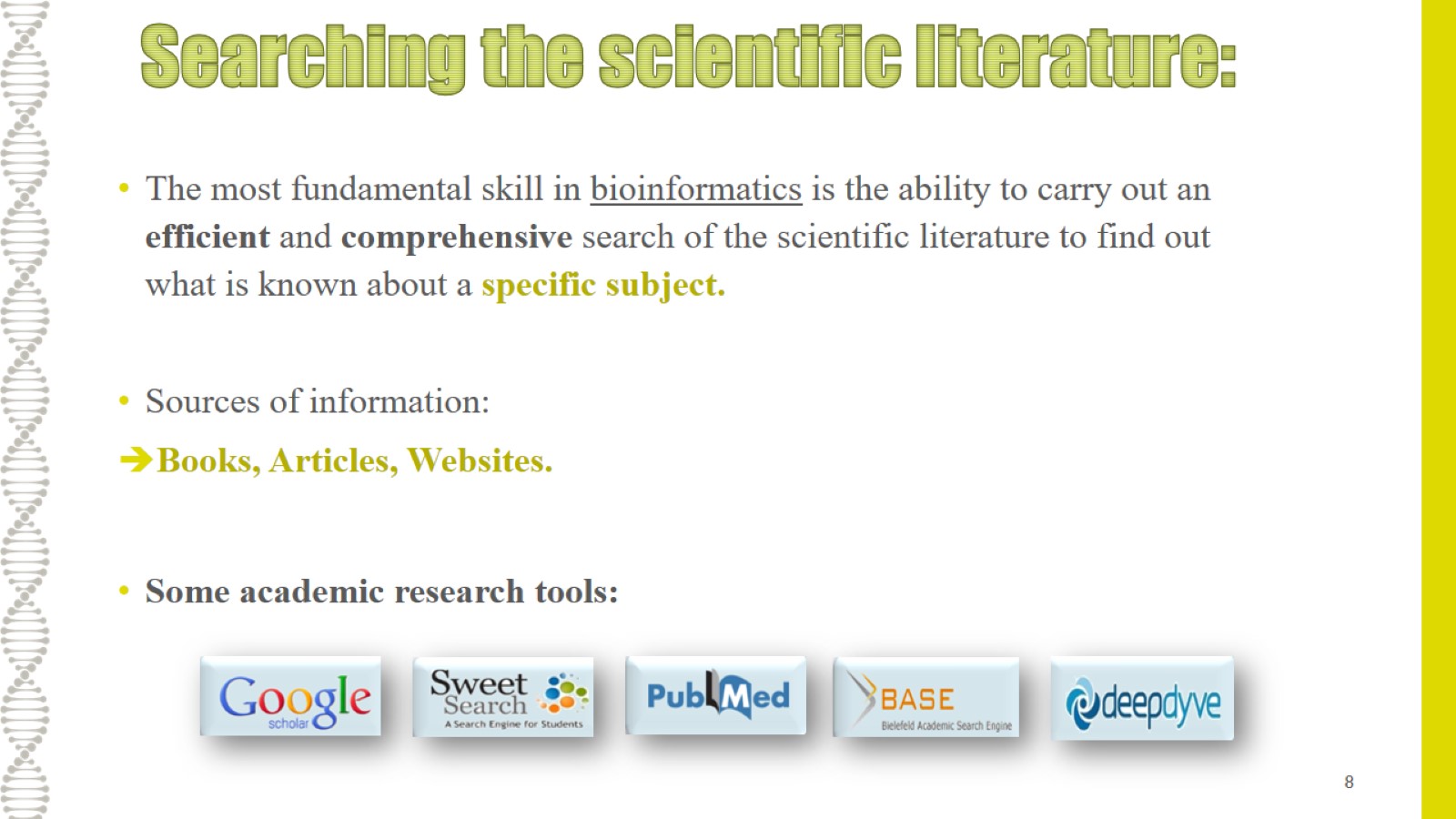 Searching the scientific literature:
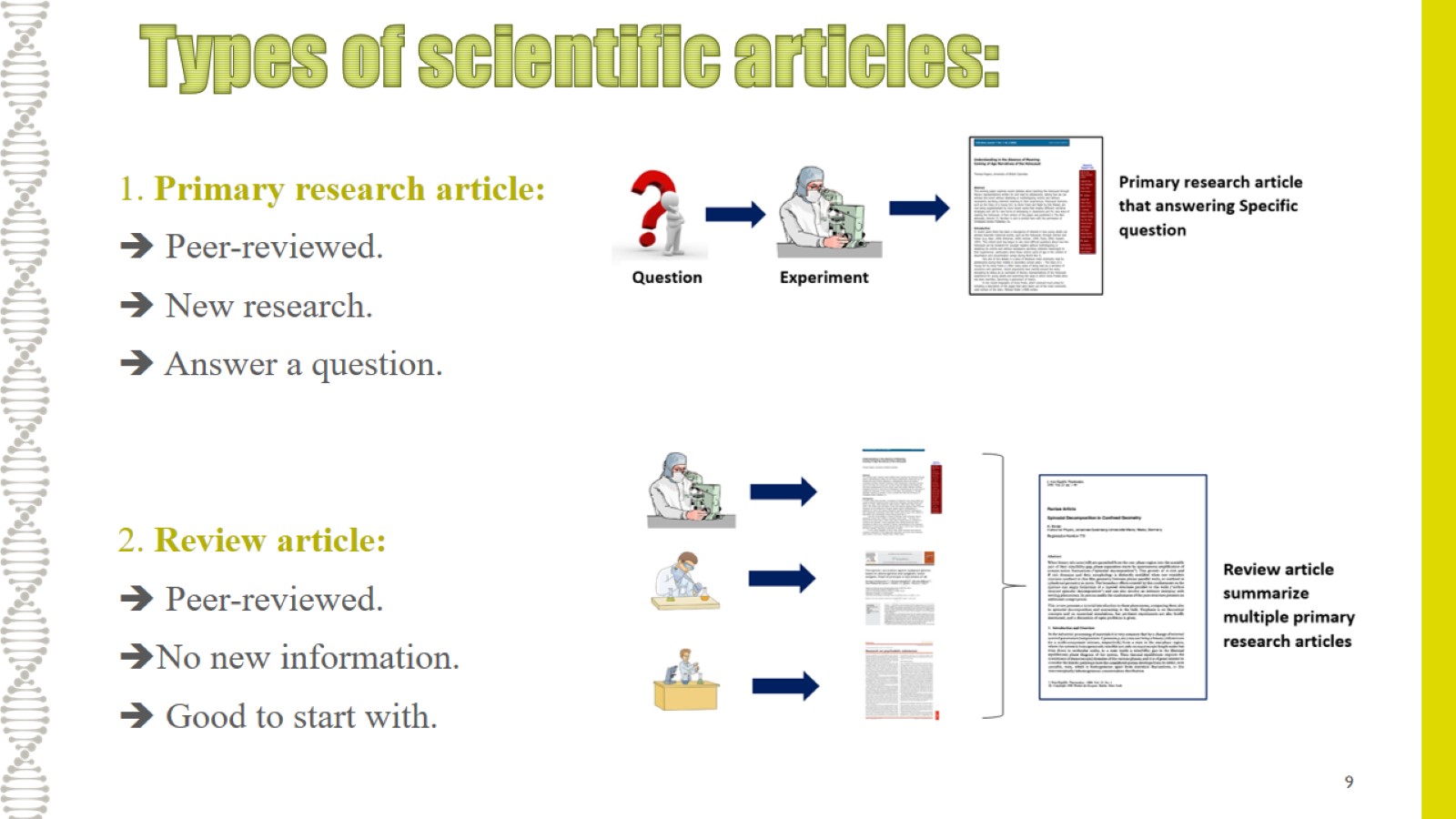 Types of scientific articles:
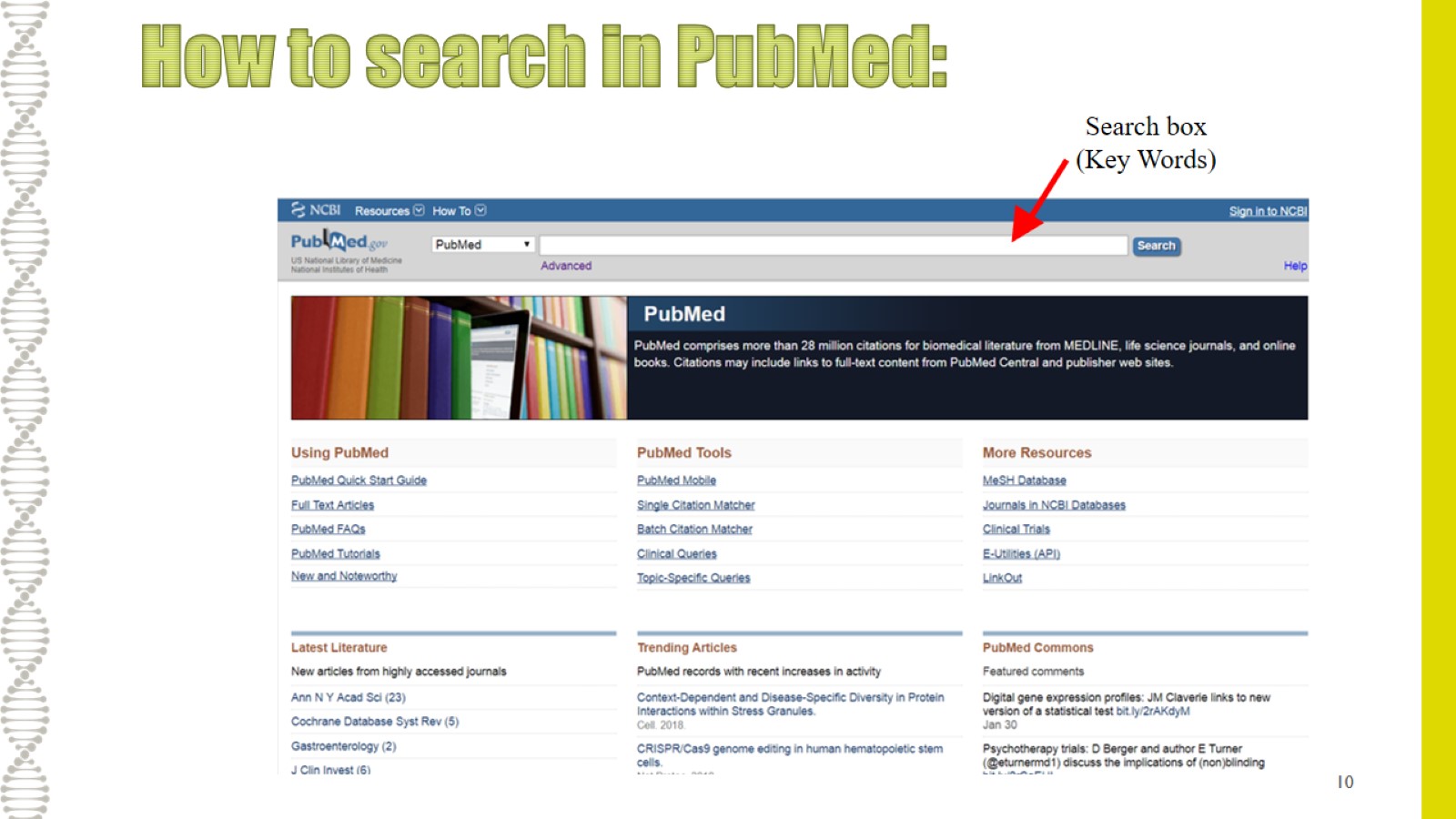 How to search in PubMed:
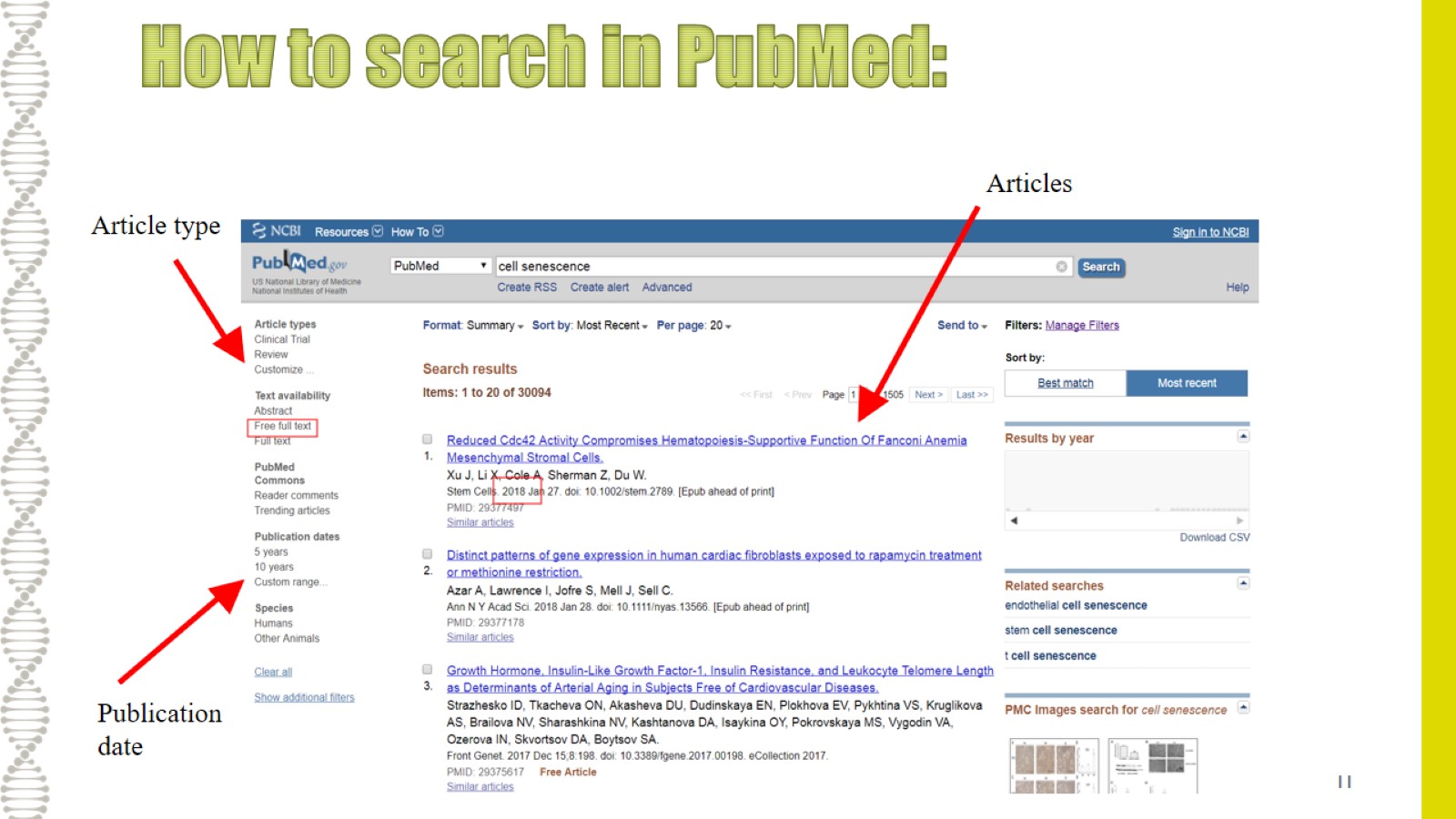 How to search in PubMed: